Digitalne baze zvučnih knjiga Hrvatske knjižnice za slijepe
-E-KNJIGE KAO POMOĆ U ČITANJU -
Dijana Pleadin, knjižničarka
PROJEKT:
Korištenje digitalne baze zvučnih knjiga Hrvatske knjižnice za slijepe u osnovnim i srednjim školama Koprivničko-križevačke županije

E-KNJIGA – (zvučne) knjige dostupne preko interneta
CILJ: 
Informiranje i edukacija nastavnika o mogućnostima korištenja digitalne baze zvučnih knjiga Hrvatske knjižnice za slijepe u svrhu pružanja pomoći u čitanju (osobito lektire) svim učenicima koji imaju teškoće u čitanju standardnog tiska

SUDIONICI I CILJANA SKUPINA:
Knjižnica i čitaonica "Fran Galović" Koprivnica (koordinator)
Udruga slijepih Koprivničko-križevačke županije 
Školski knjižničari Koprivničko-križevačke županije
Nastavnici u osnovnim i srednjim školama Županije.
O HRVATSKOJ KNJIŽNICI ZA SLIJEPE
fond zvučnih knjiga dostupan u digitalnom obliku

mogućnost korištenja zvučne građe za slijepe i slabovidne osobe te za sve one kojima je otežano ili nemoguće čitati standardni crni tisak (teško pokretne i nepokretne osobe, osobe s disleksijom, disgrafijom…)

za učenike i studente članarina besplatna (inače 50,00 kn)

upute za upis u digitalnu knjižnicu Hrvatske knjižnice za slijepe: http://www.hkzasl.hr/za%20korisnike.html
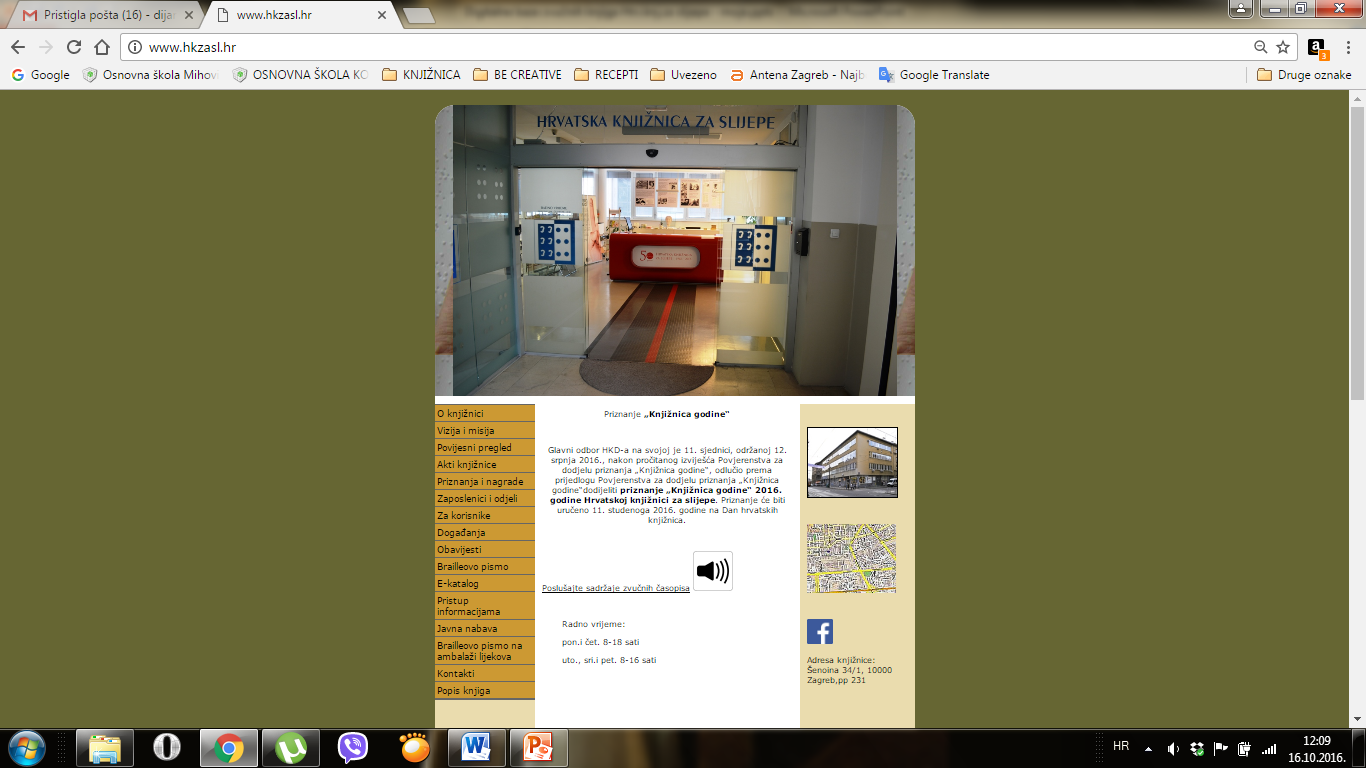 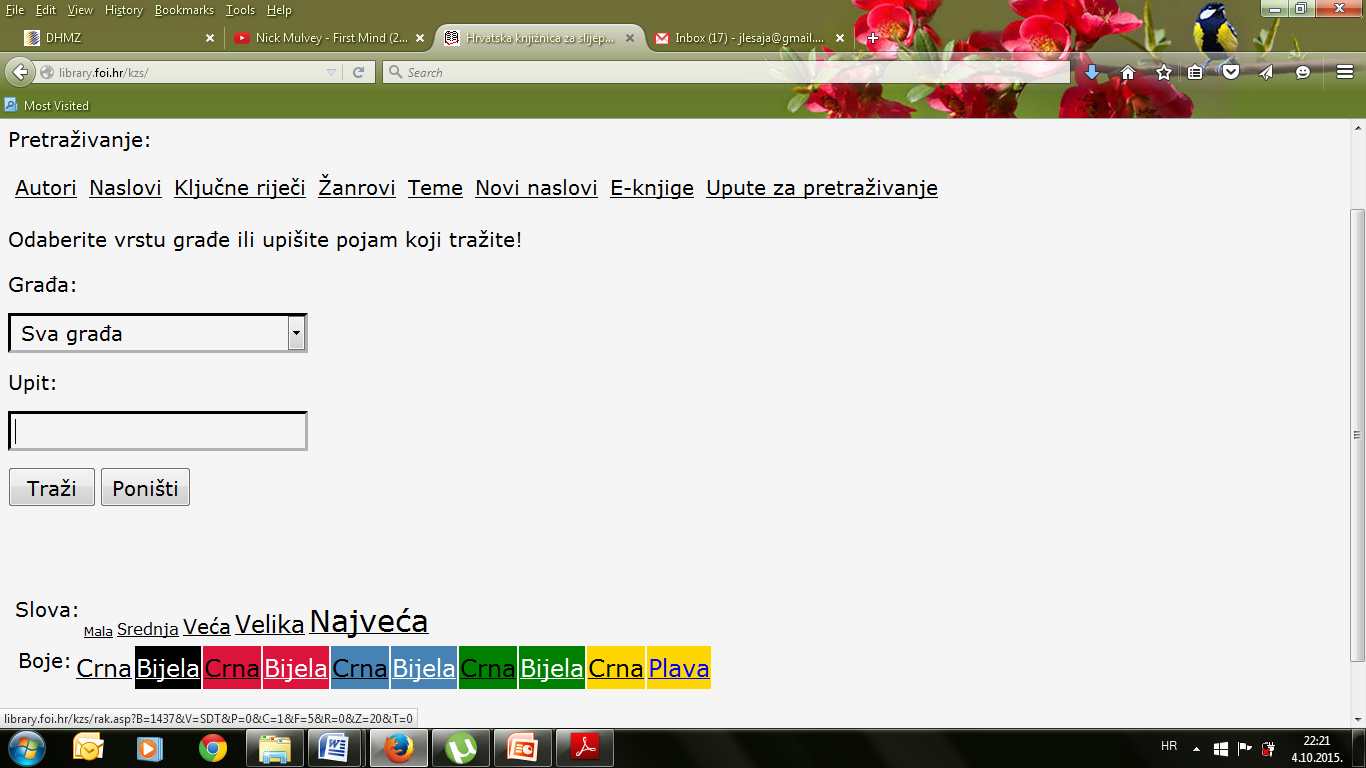 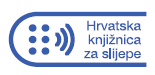 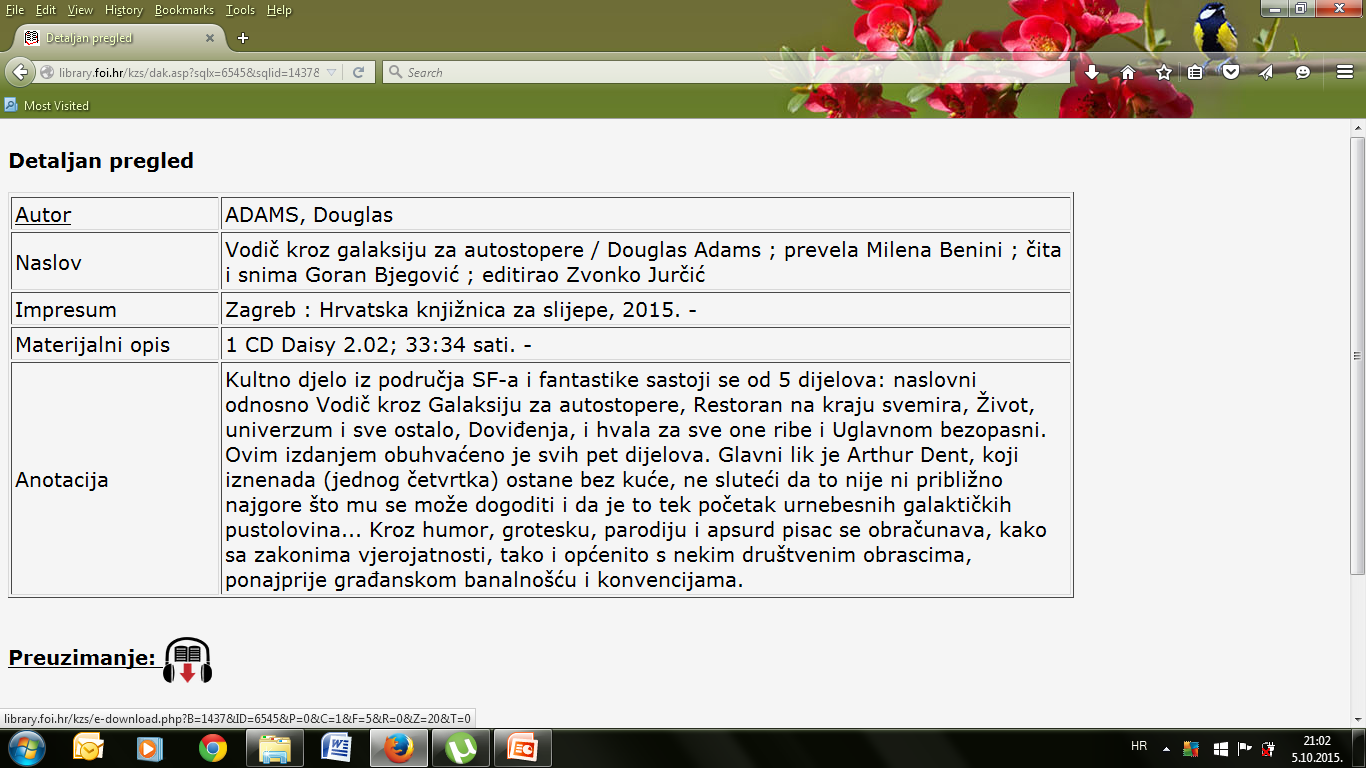 Načini učlanjivanja
1. Preko udruga slijepih - Udruga ispunjava pristupnicu s podacima o svojem  članu.

2. Individualno učlanjivanje članova udruge slijepih
a) direktnim dolaskom u knjižnicu (dokument kojim se potvrđuje članstvo u udruzi slijepih + jedan od osobnih dokumenta )
b) elektroničkom ili običnom poštom, odnosno faksom (ispunjena pristupnica + kopija članske iskaznice udruge slijepih)
3. Učlanjivanje ostalih koji imaju teškoća sa čitanjem standardnog tiska
a) direktnim dolaskom u knjižnicu (osobni dokument + kopija  liječničke dijagnoze iz koje su  vidljive teškoće u čitanju standardnog tiska) 
b) elektroničkom ili običnom poštom, odnosno faksom (ispunjena pristupnica + kopija osobnog dokumenta + kopija liječničke dijagnoze iz koje su vidljive teškoće u čitanju standardnog tiska)
DOKUMENTACIJA POTREBNA ZA UPIS (za 3. kategoriju):
Medicinska dokumentacija (liječnička dijagnoza) o utvrđenoj teškoći ili oštećenju.

Ako učenik nema medicinsku dokumentaciju o svom oštećenju (postupak obrade u tijeku ili još nije ni počeo ili je teškoća nedovoljna da bi se dobila određena dijagnoza, ali otežava čitanje i zvučne knjige bi mogle pomoći) 
-> preporuka je da se  prikupi dokumentacija o stručnoj obradi učenika i nalaz logopeda, soc.pedagoga, rehabilitatora,  pedagoga ili psihologa te u direktnom kontaktu pokuša objasniti o čemu se radi i zamoliti da se učeniku omogući korištenje digitalne baze

(gđa Jelena Lešaja 01 64 44 045 jelena.lesaja@hkzasl.hr  ili gđa Branka Dejanović 01 64 44 044 branka.dejanovic@hkzasl.hr)
KNJIŽNIČARI:
 informiranje nastavnika o usluzi e-knjige
pomoć prilikom upisa u Hrvatsku knjižnicu za slijepe
pomoć prilikom preuzimanja zvučnih knjiga sa Internet stranice Hrvatske knjižnice za slijepe

RAZREDNICI:
informiranje knjižničara o učenicima s teškoćama čitanja (potencijalnim korisnicima zvučnih knjiga)
informiranje roditelja o sluzi e-knjige i mogućem članstvu
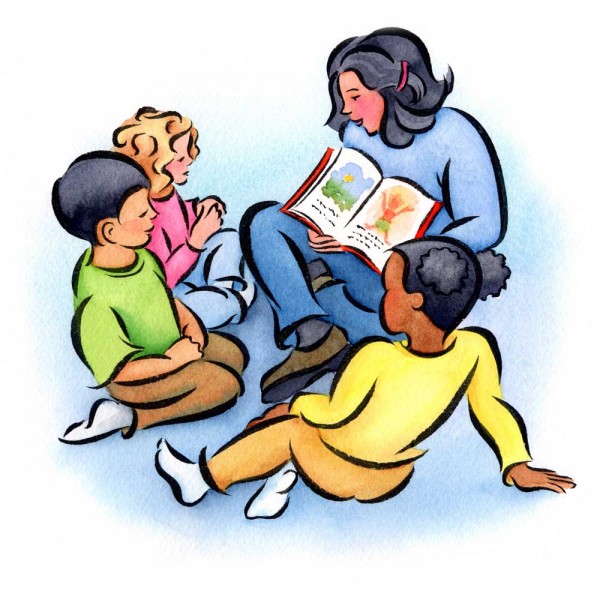 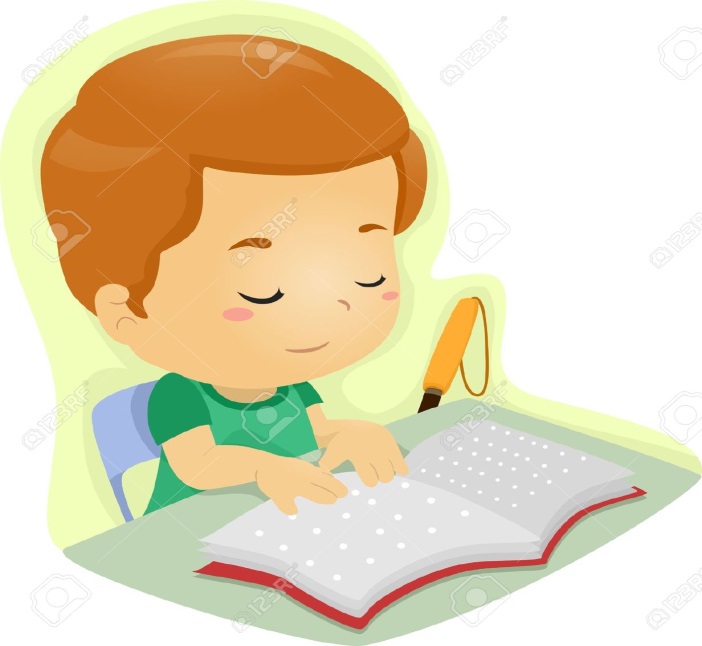 Hvala na pozornosti!
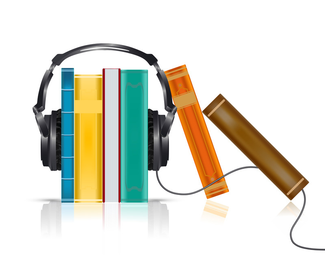 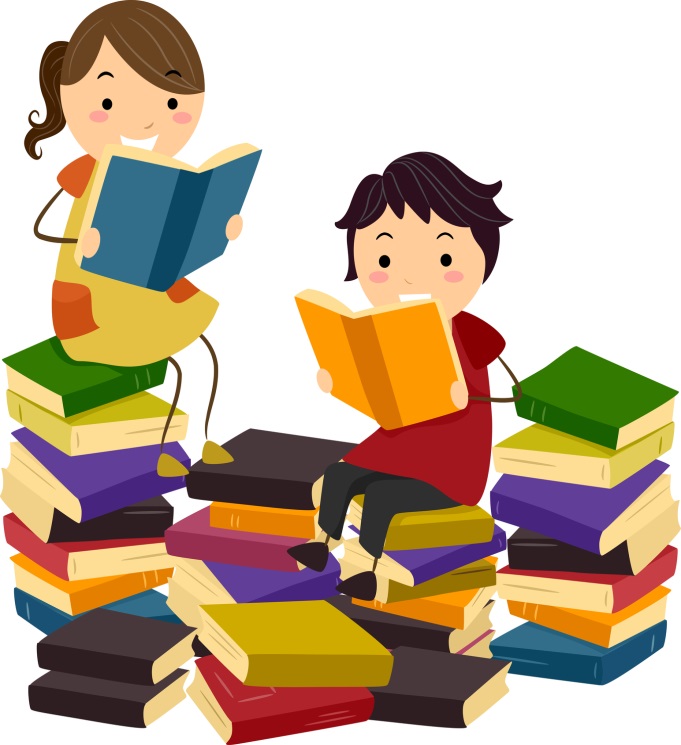